ВЫПУСК 2018
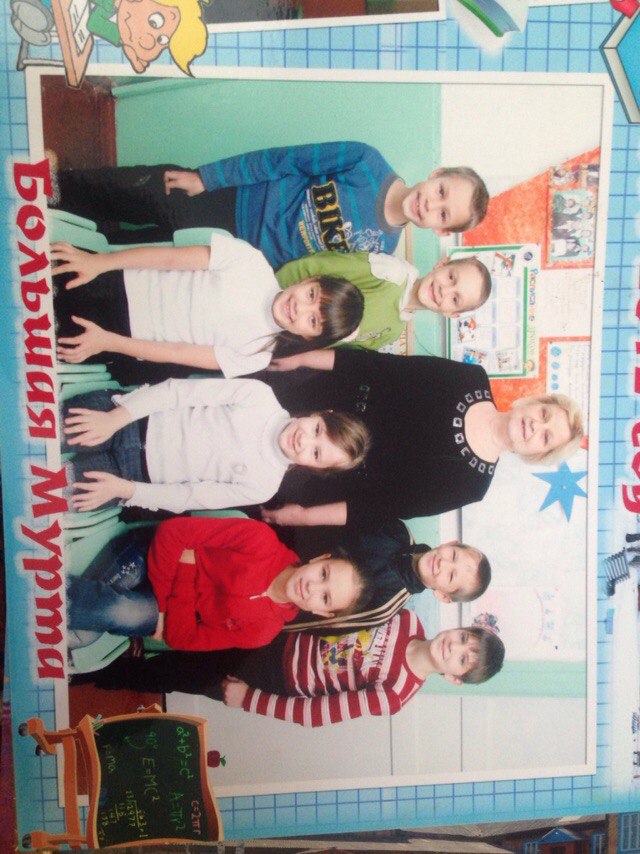 КАКИЕ МЫ БЫЛИ..
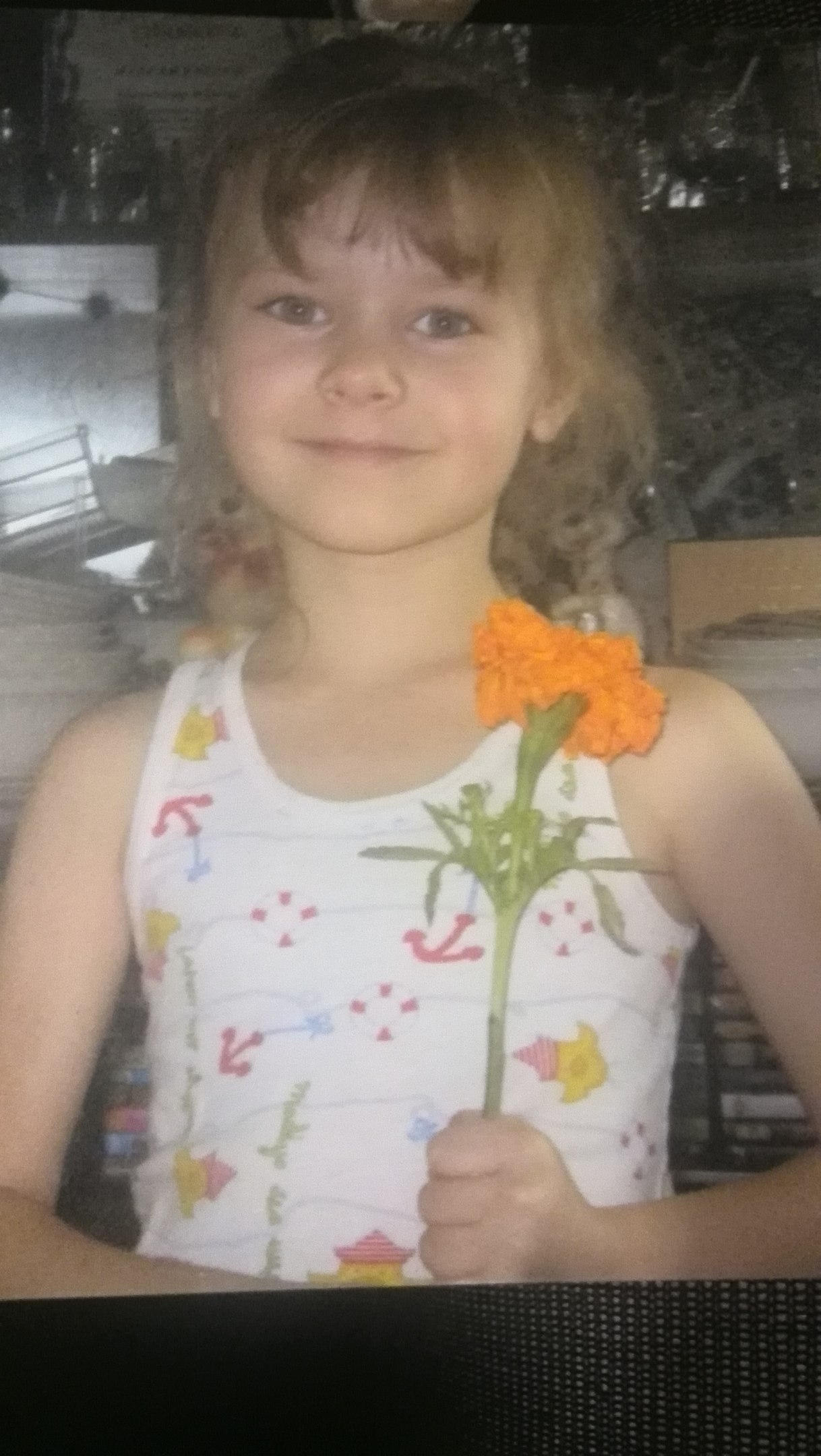 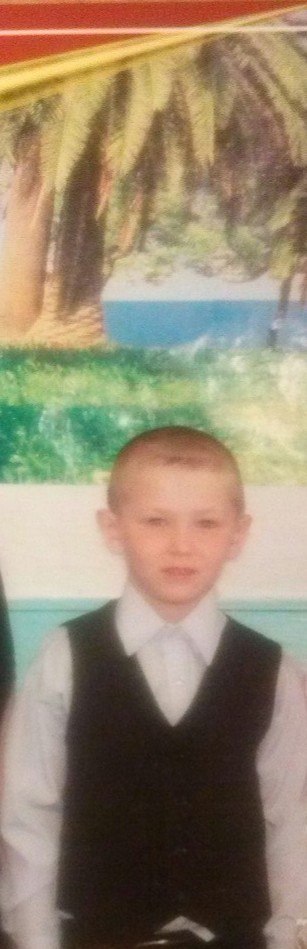 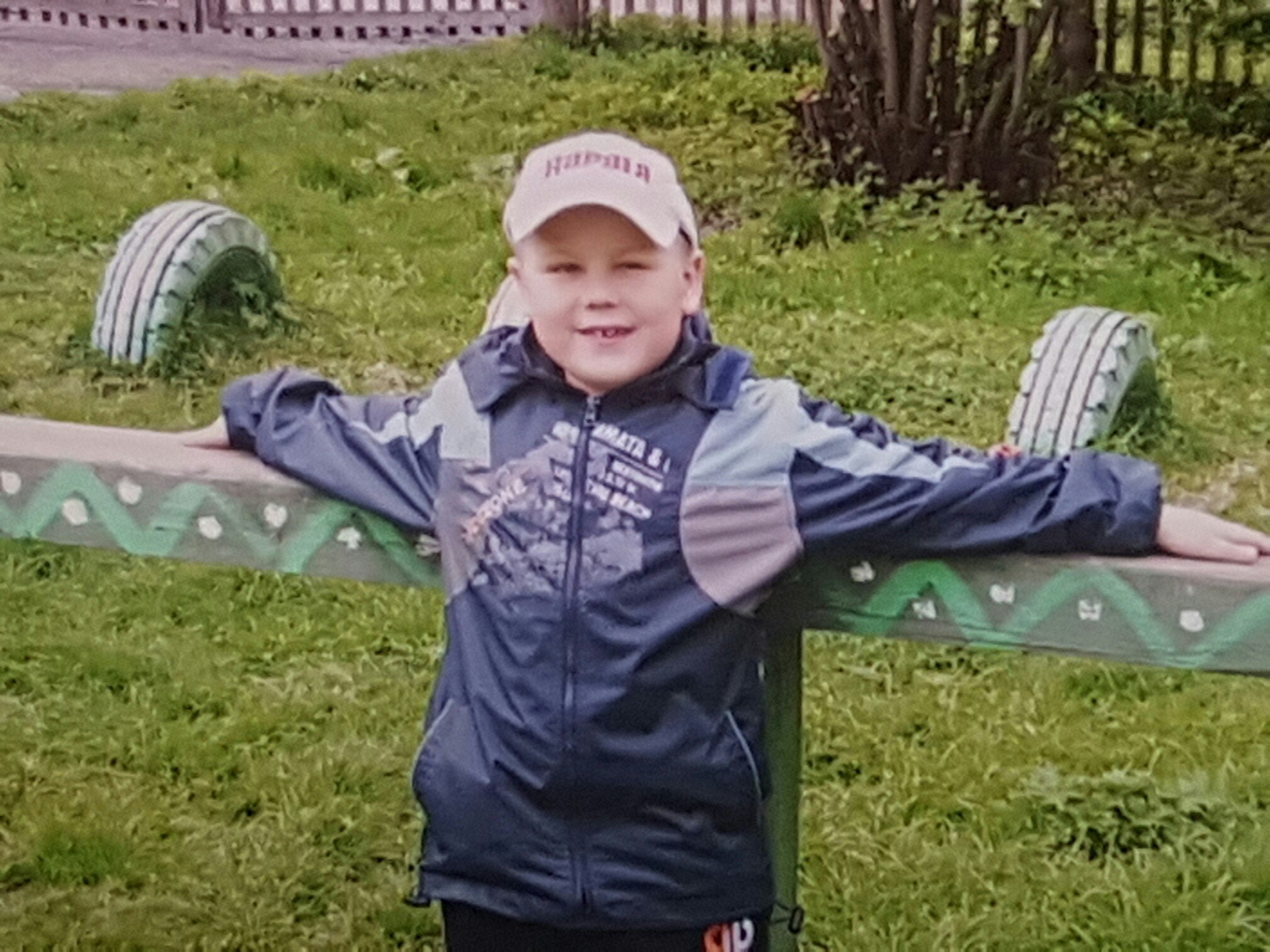 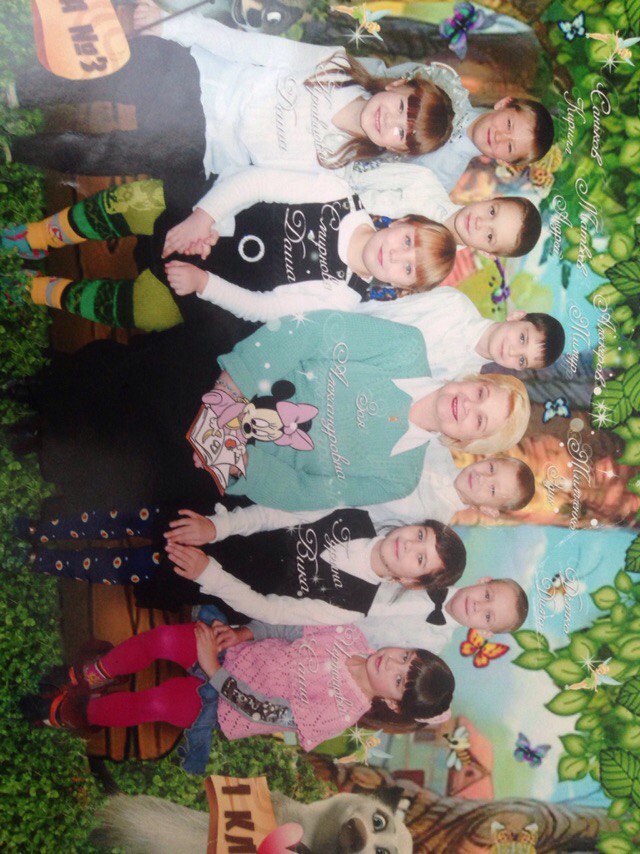 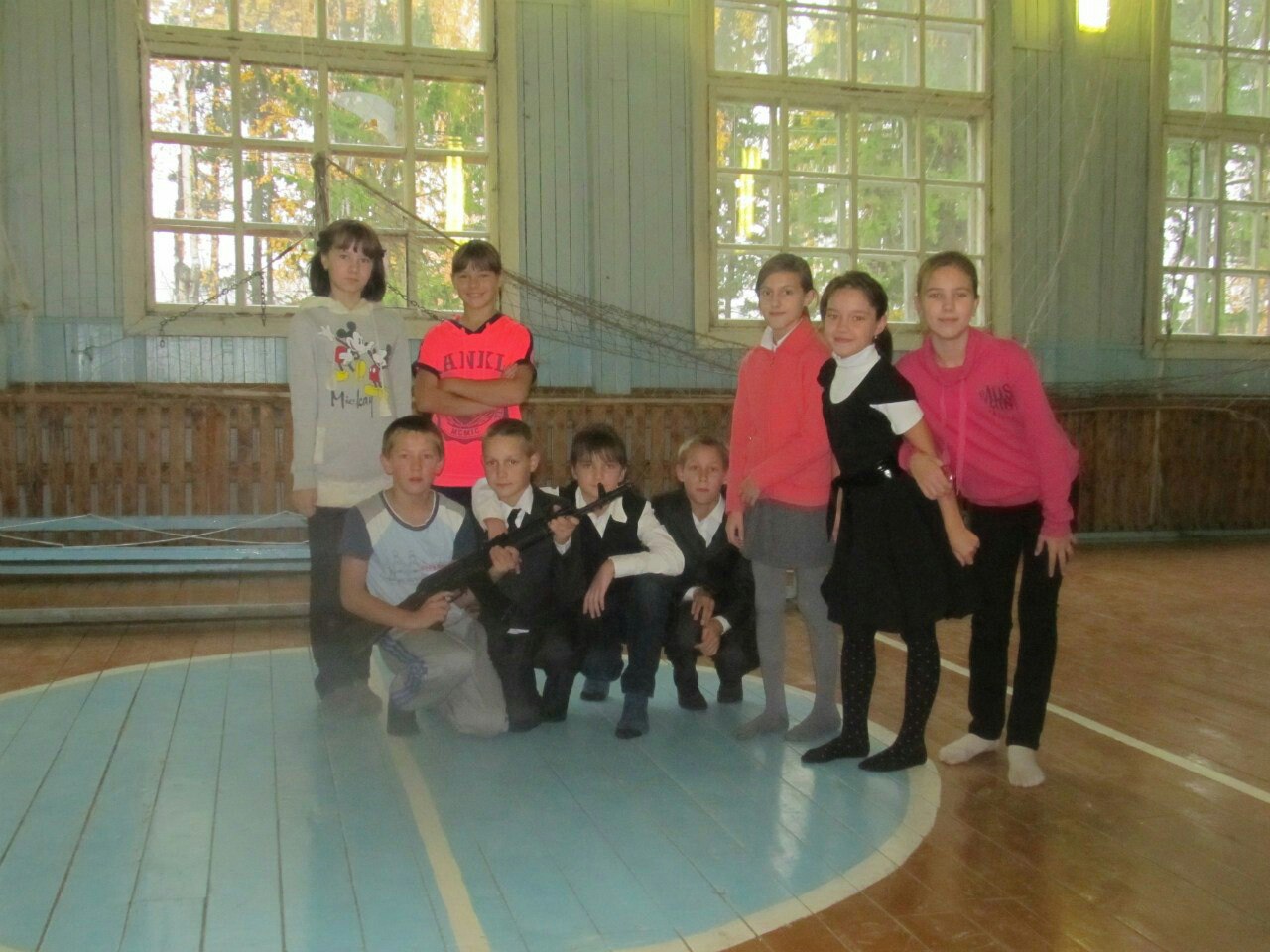 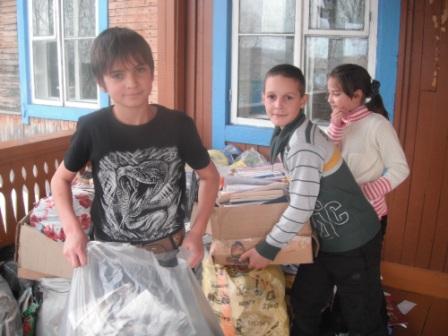 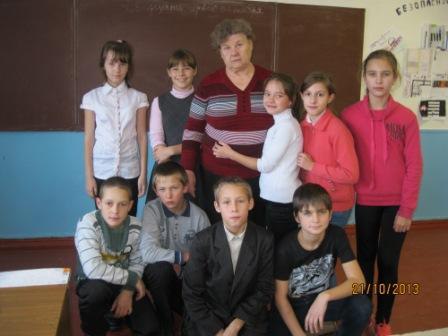 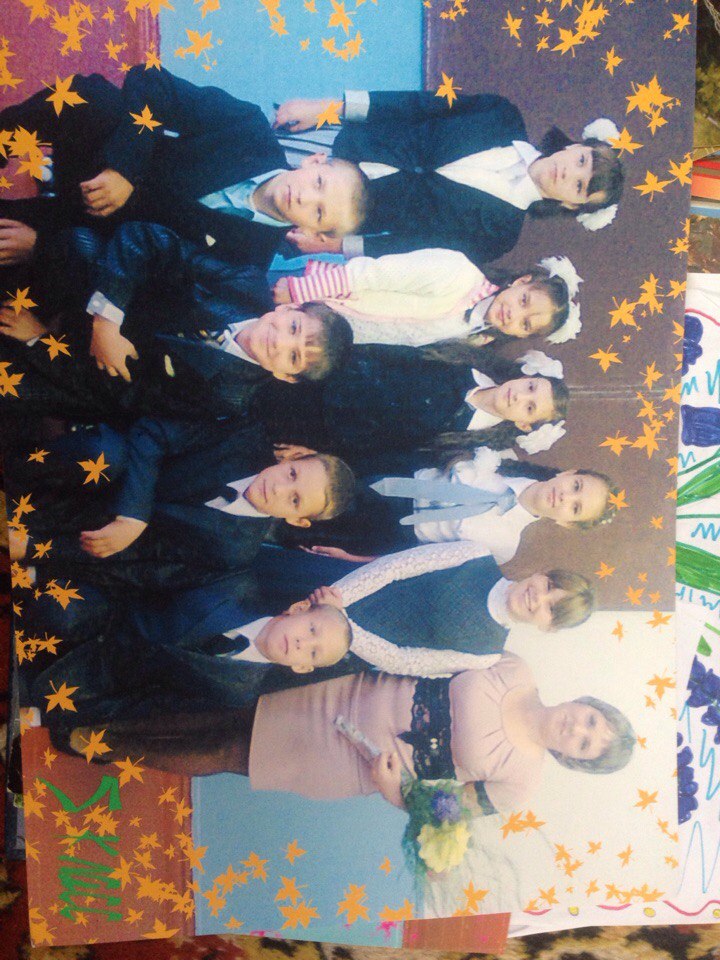 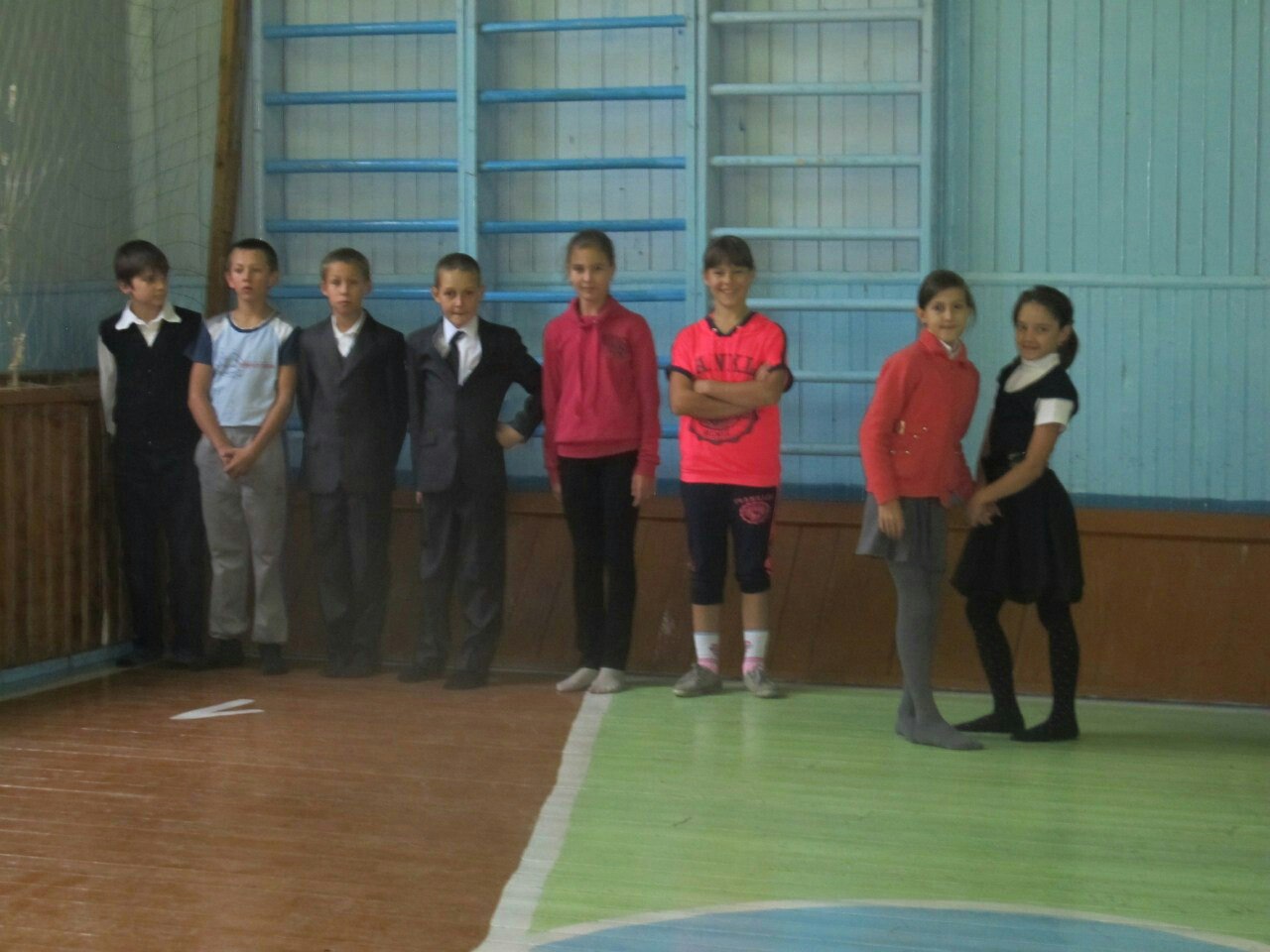 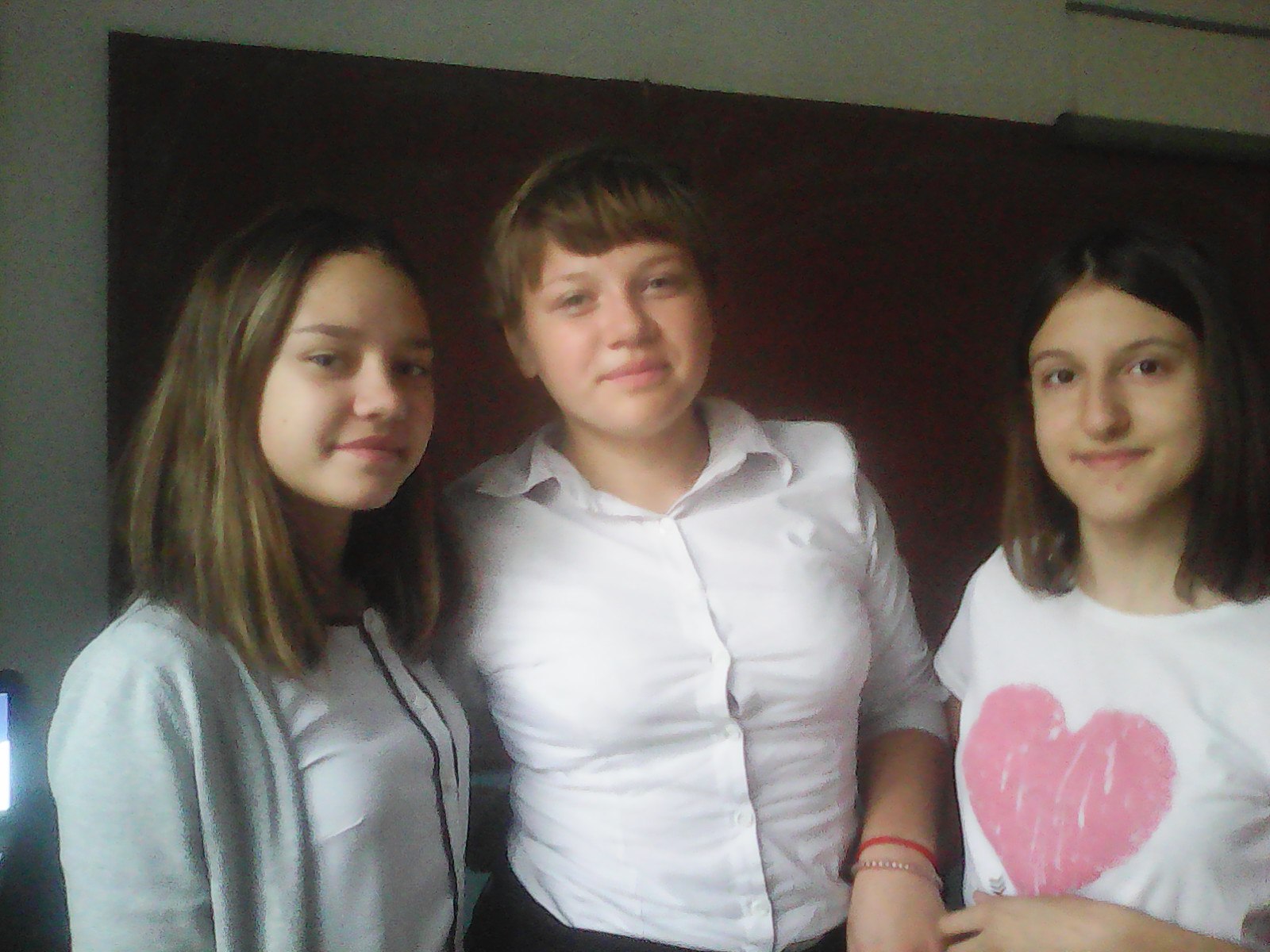 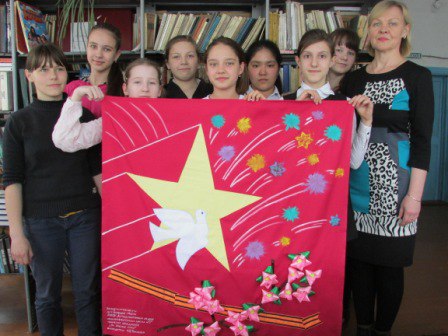 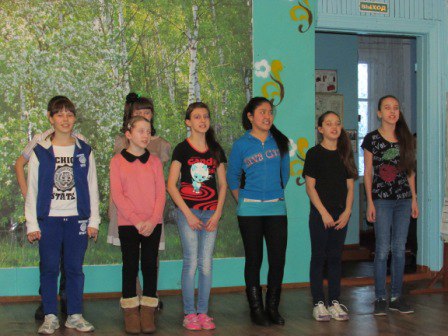 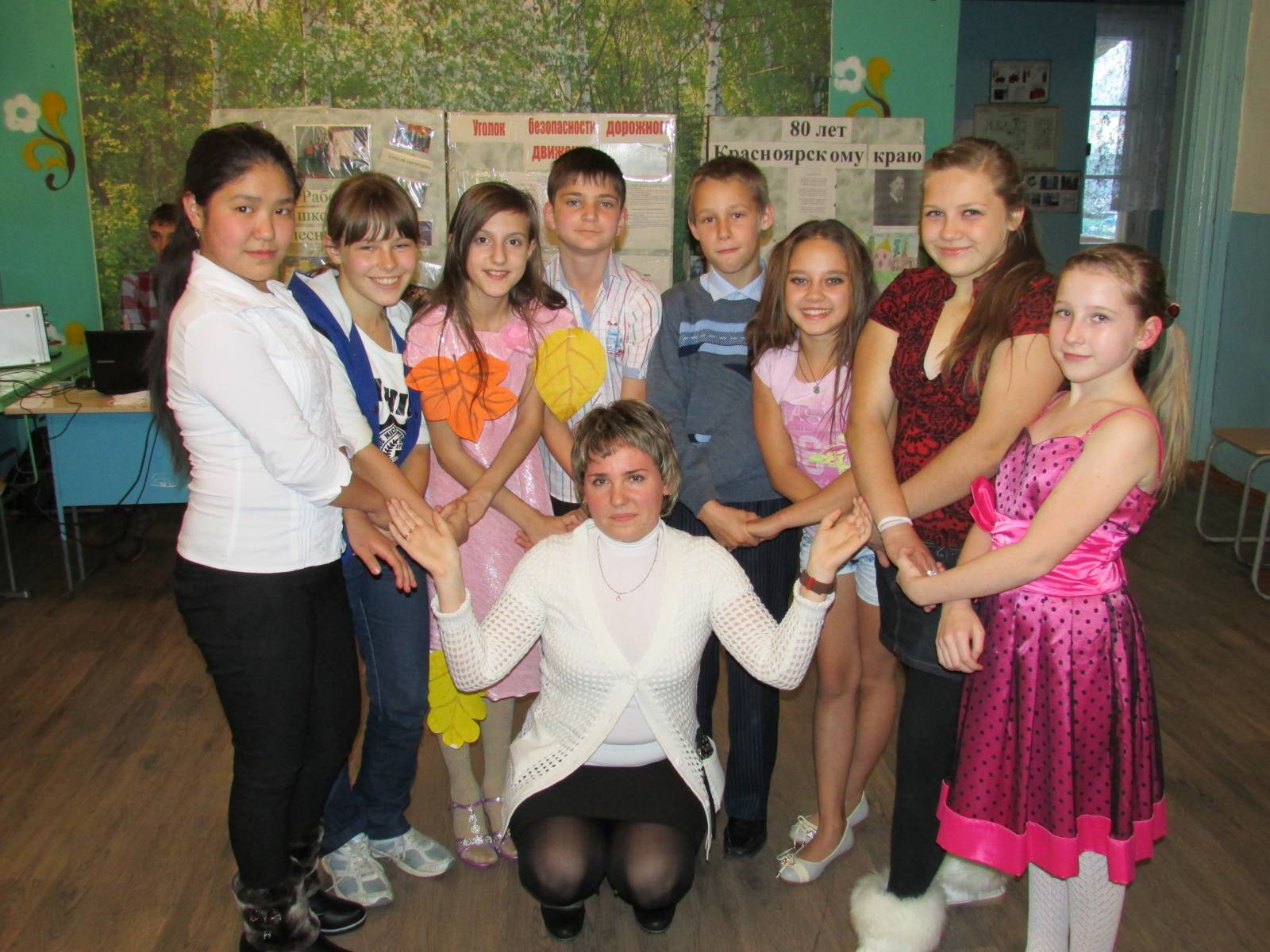 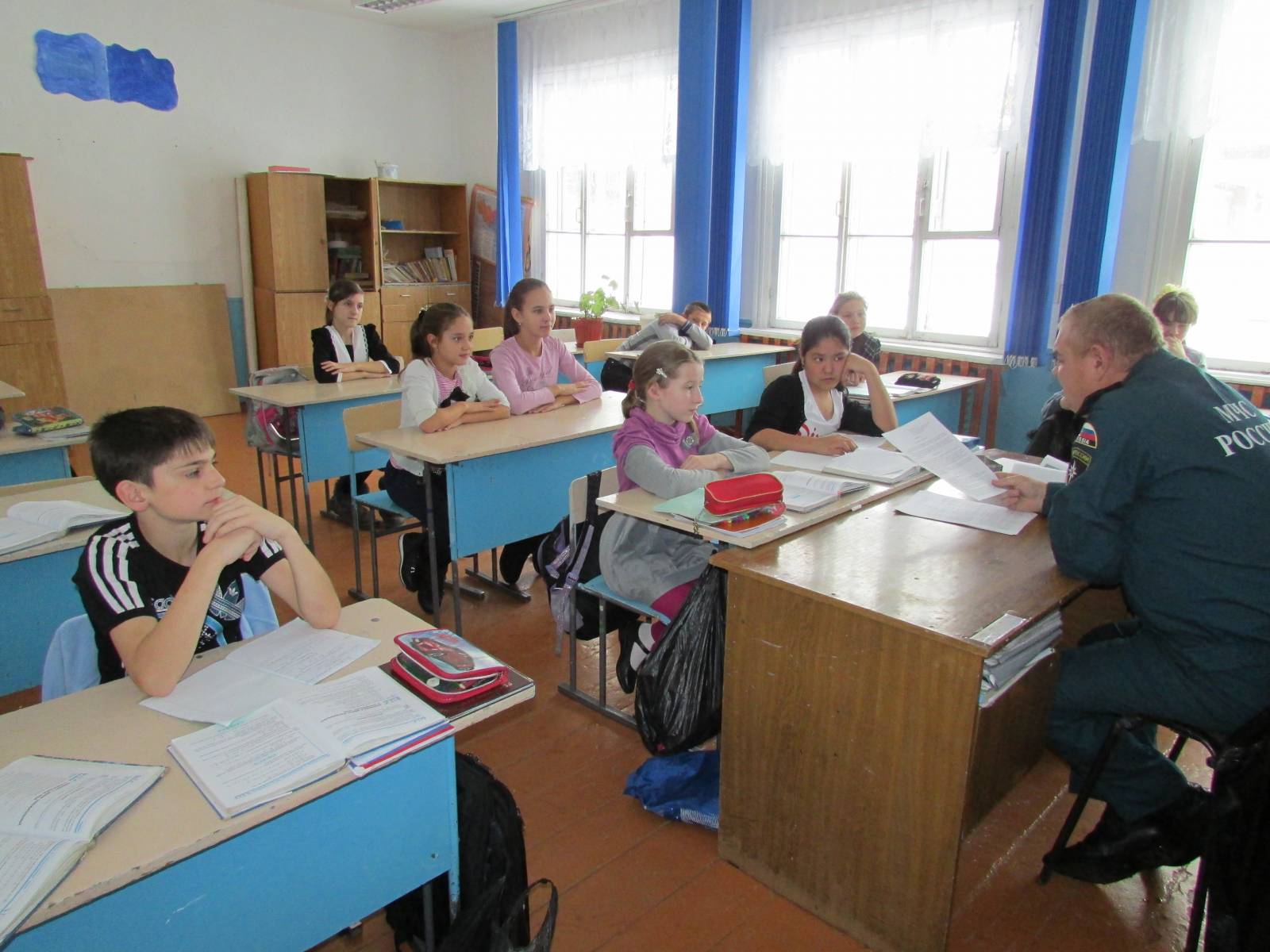 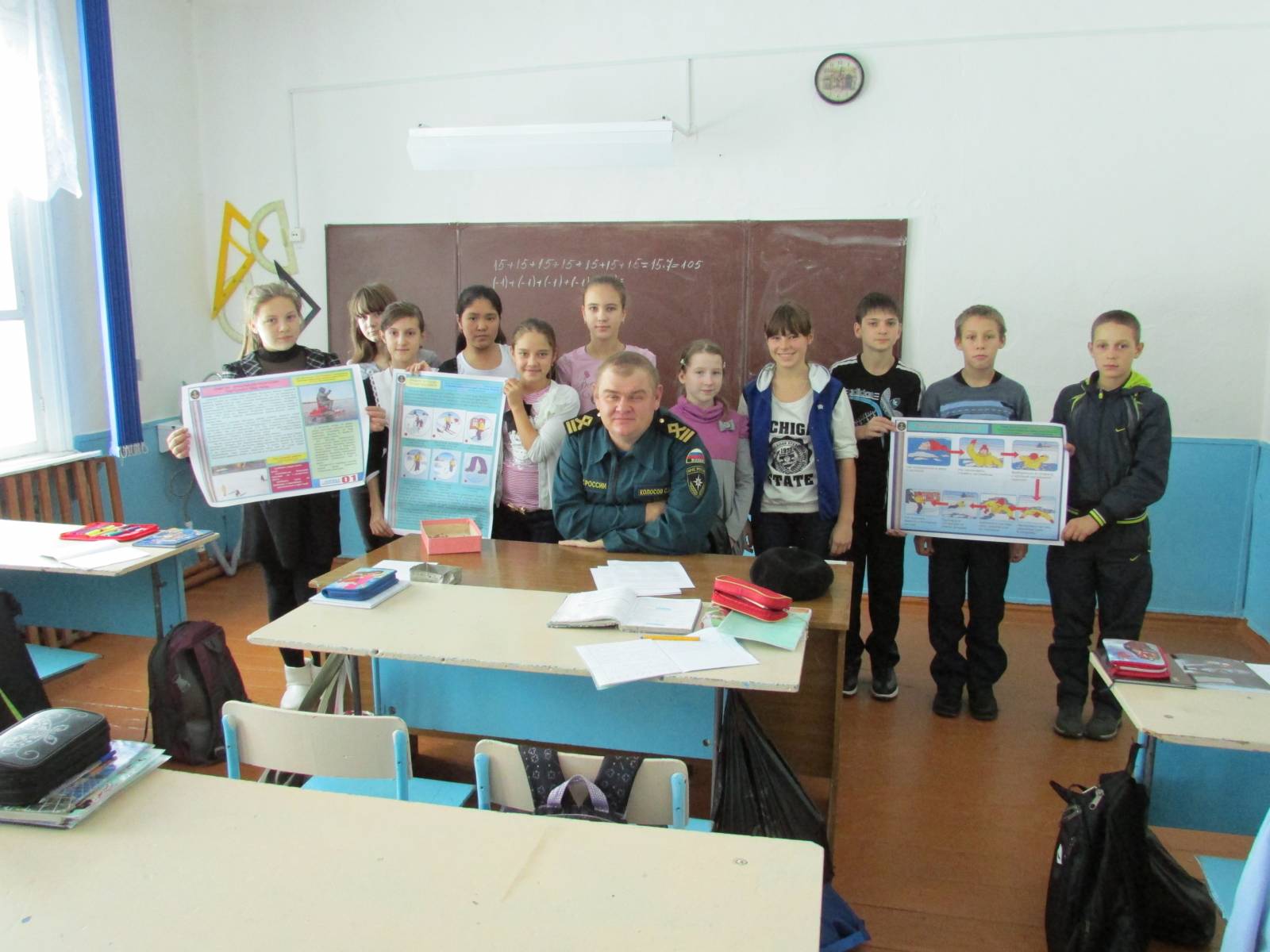 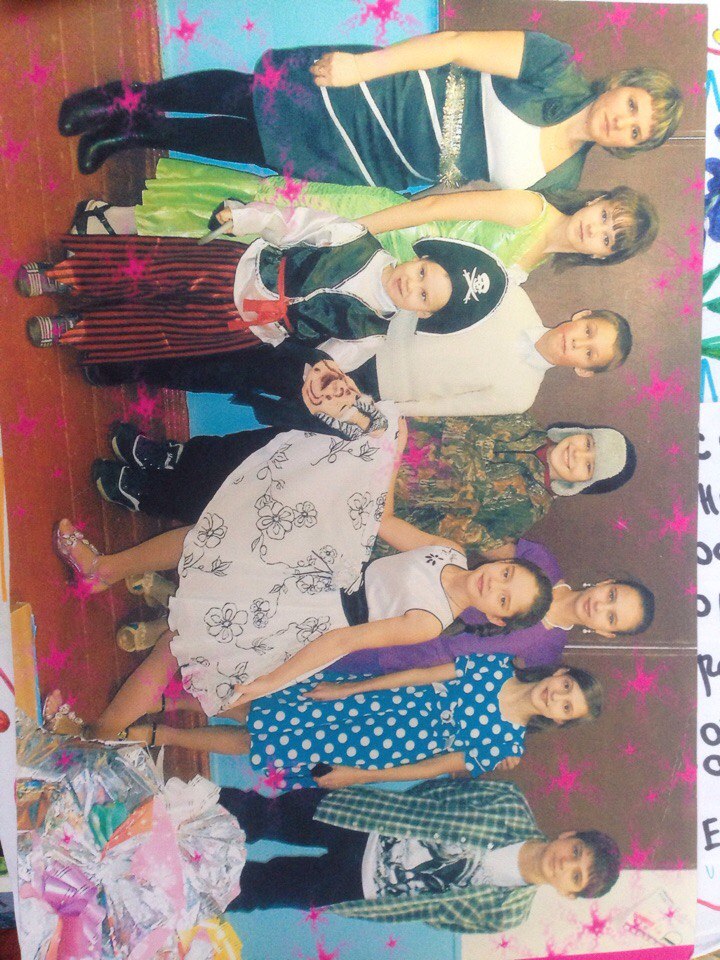 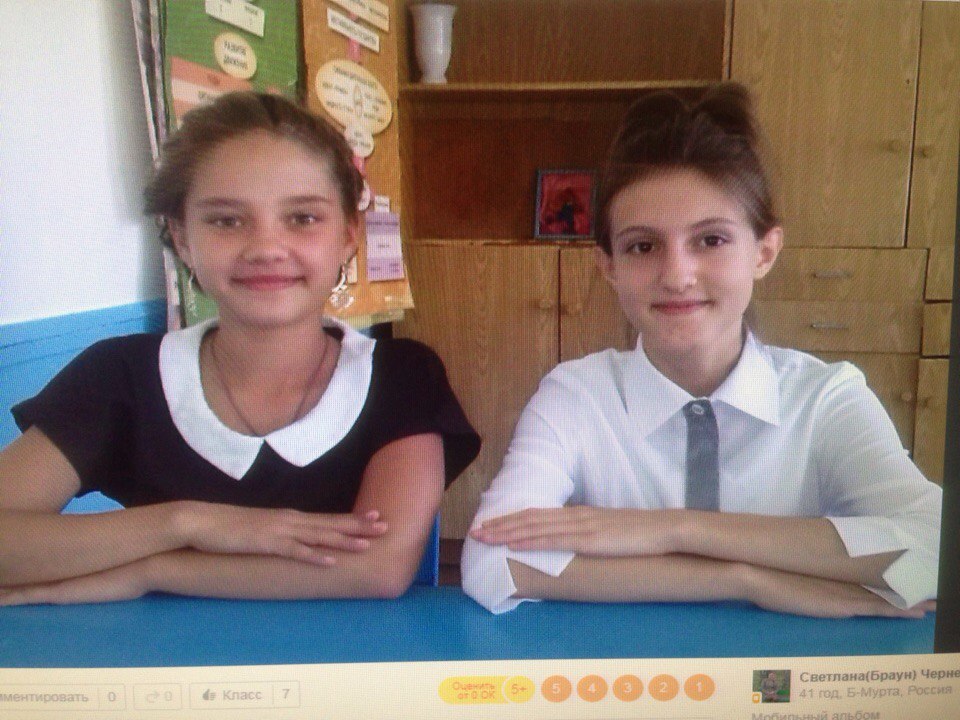 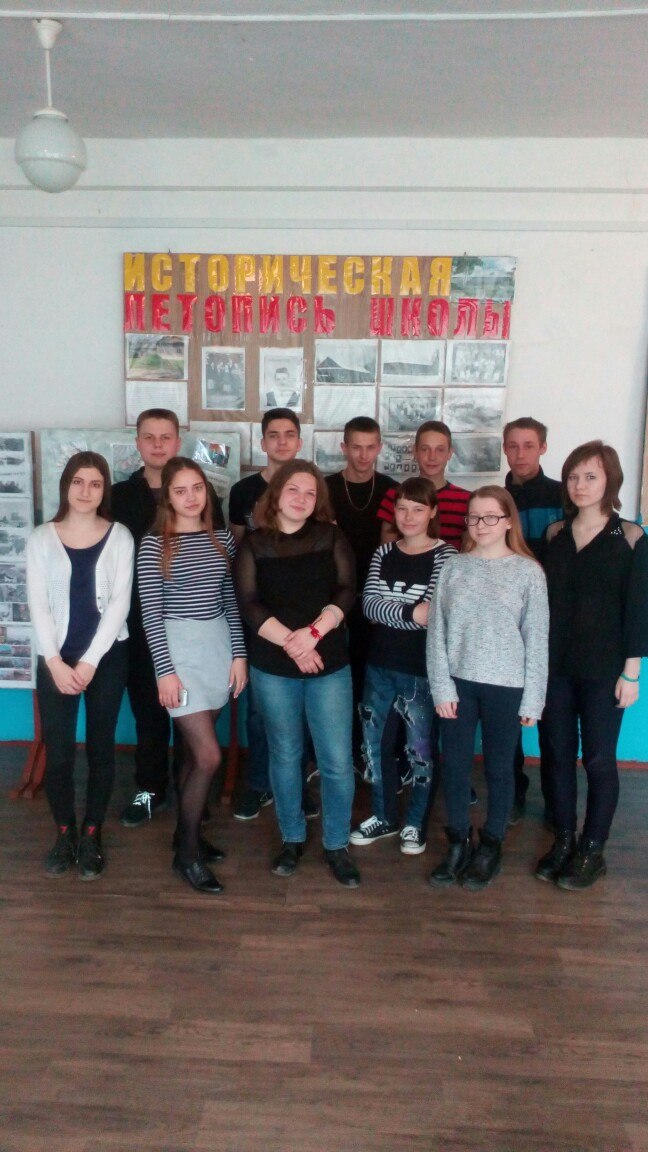 Какими мы стали…
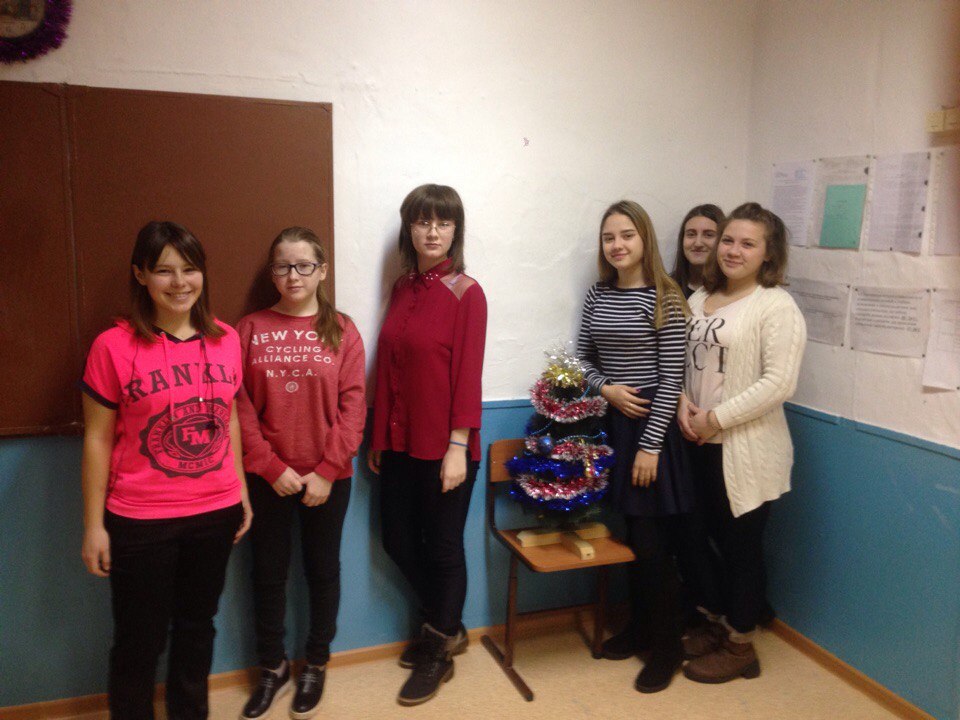 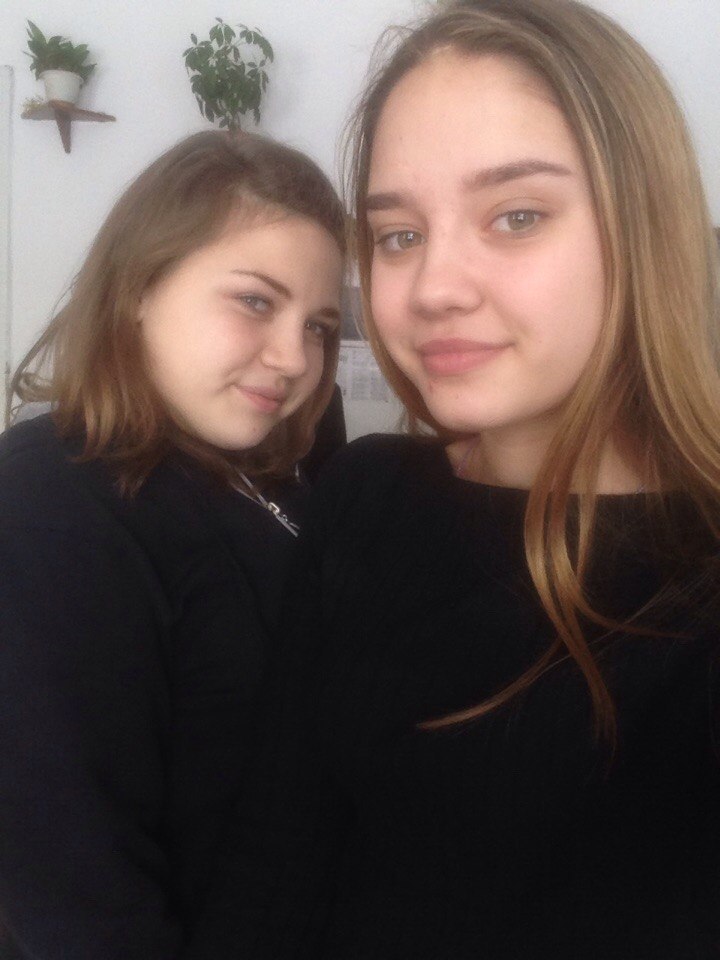 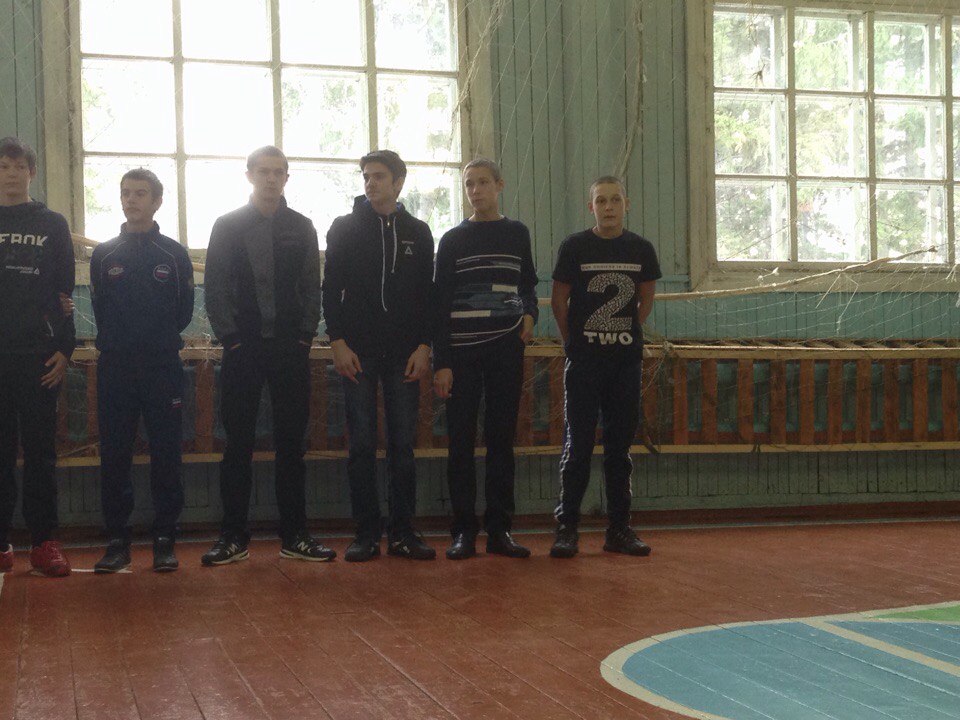 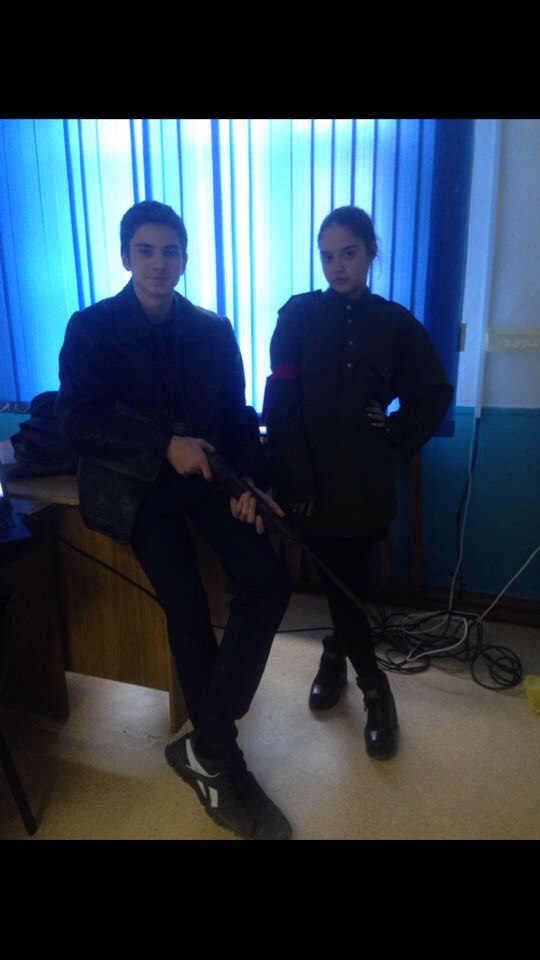 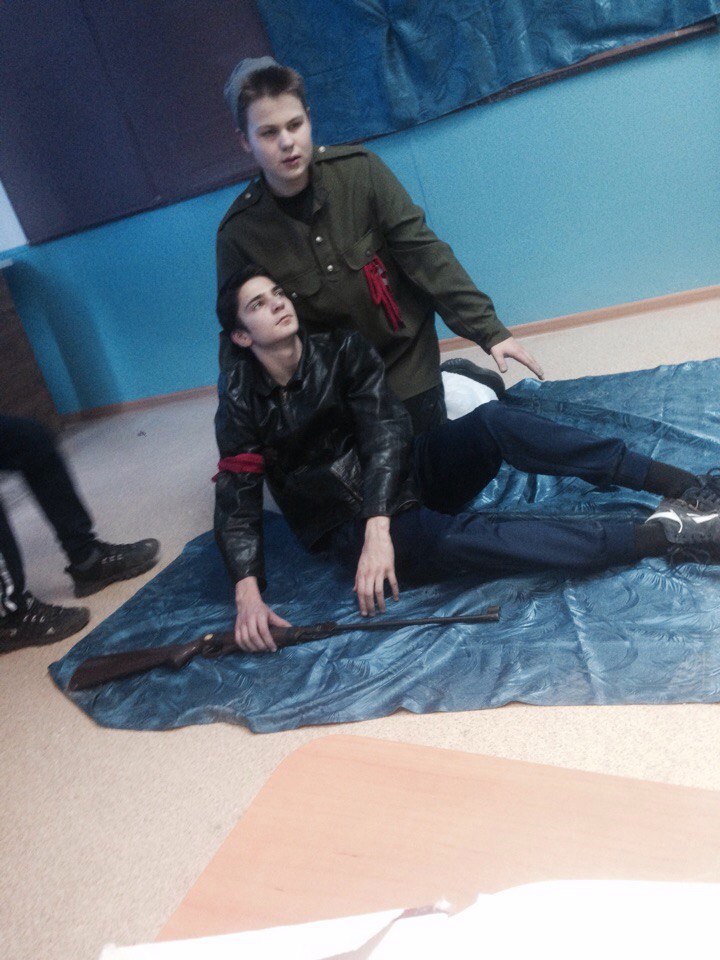 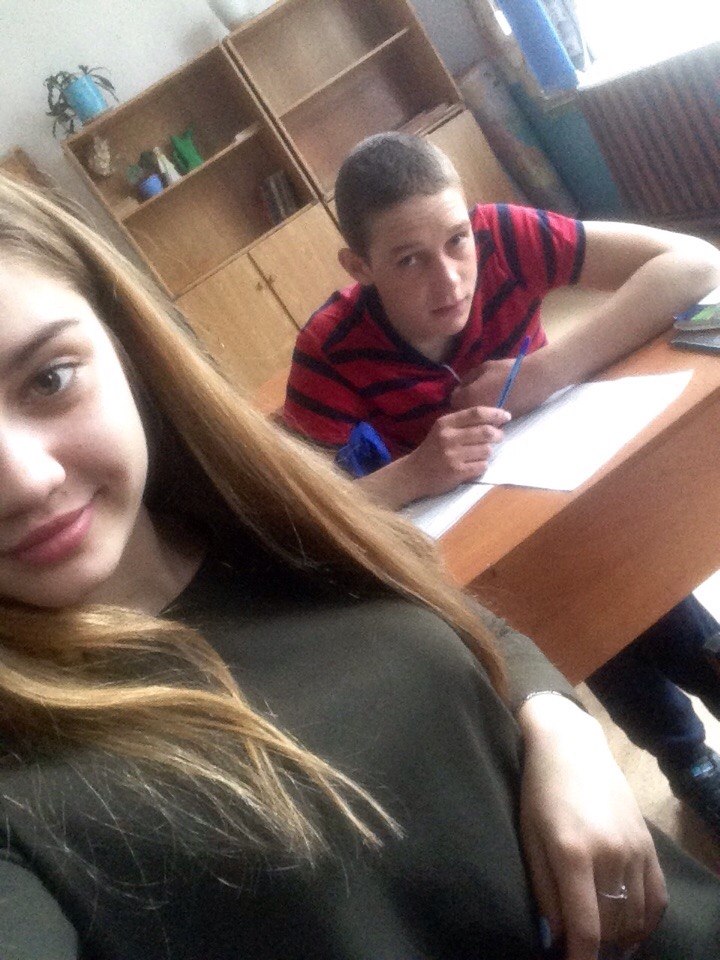 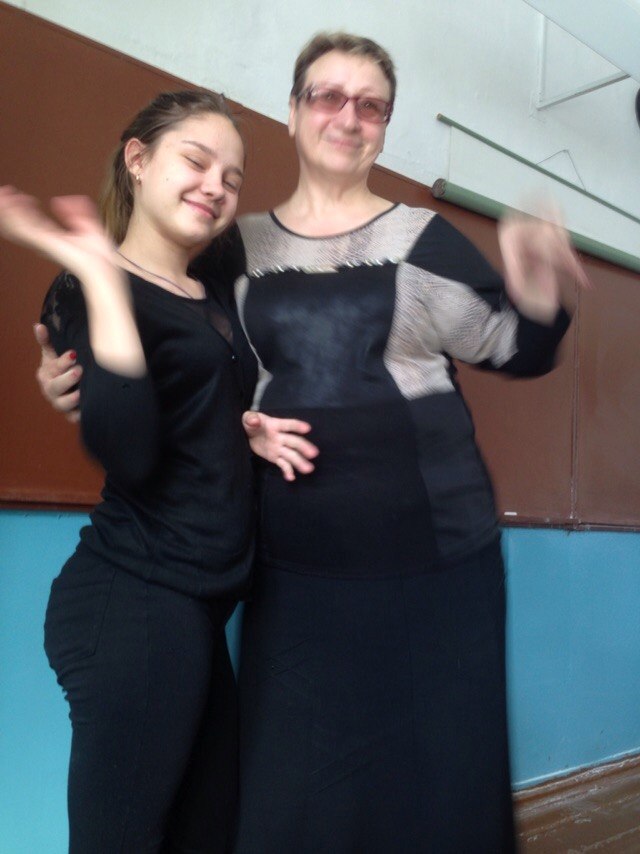 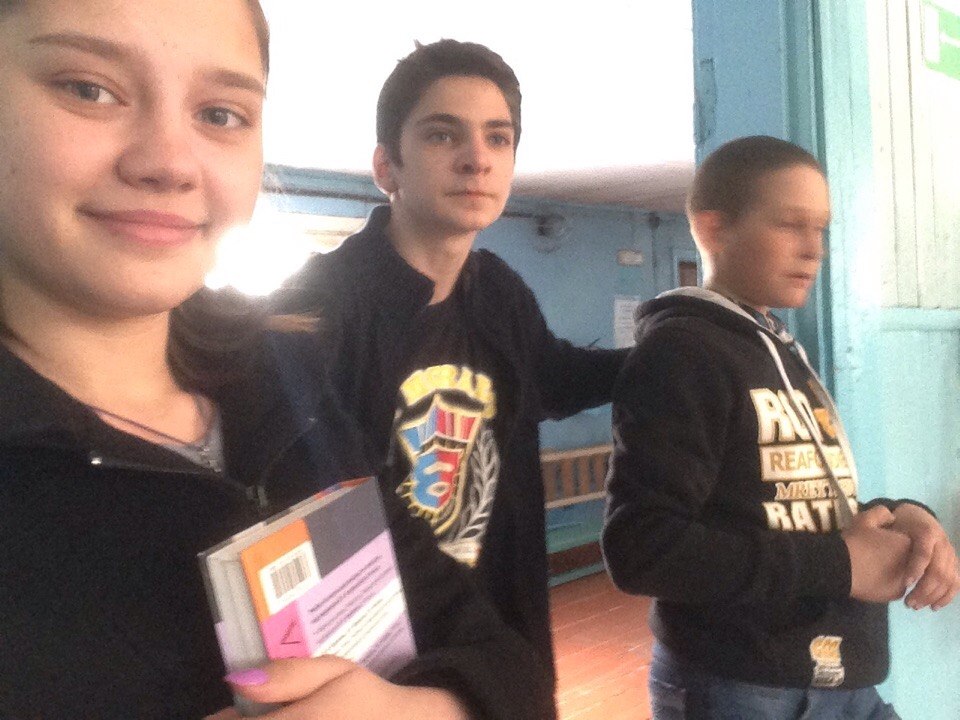 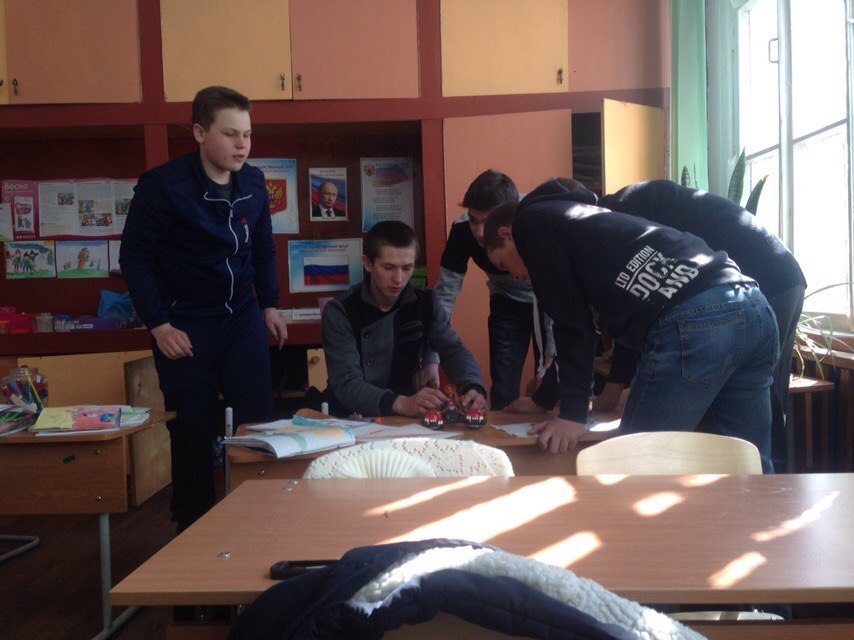 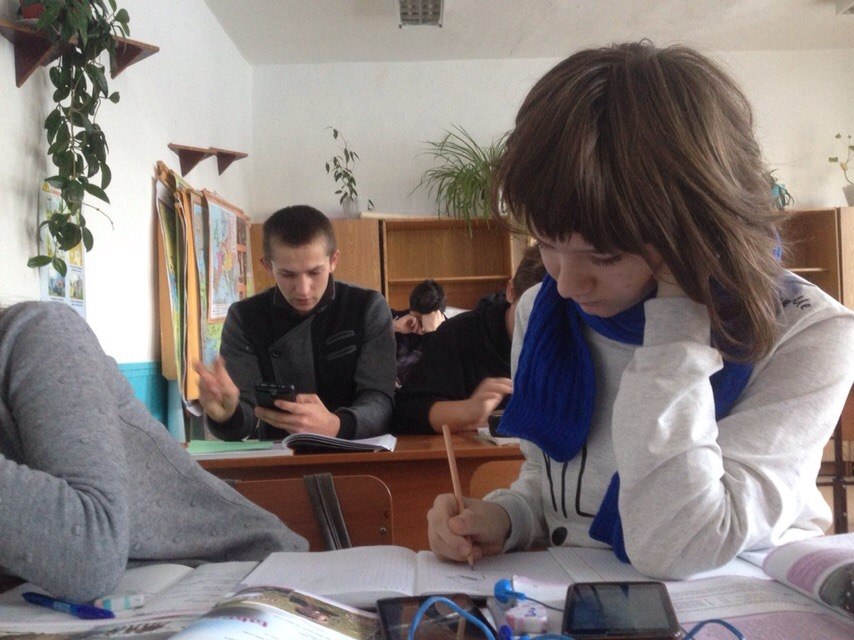 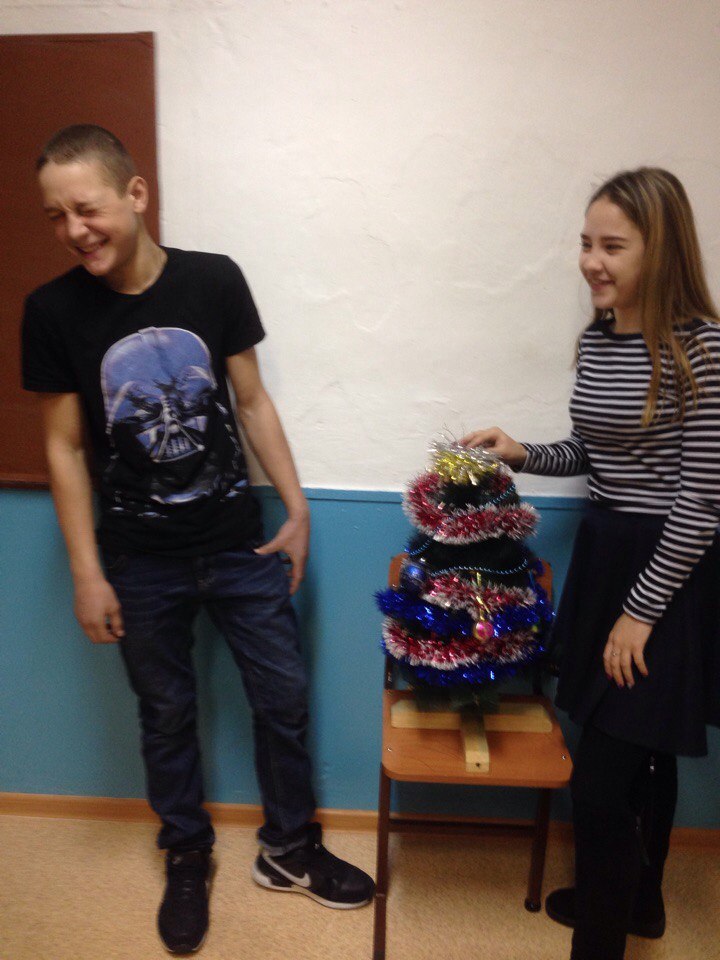 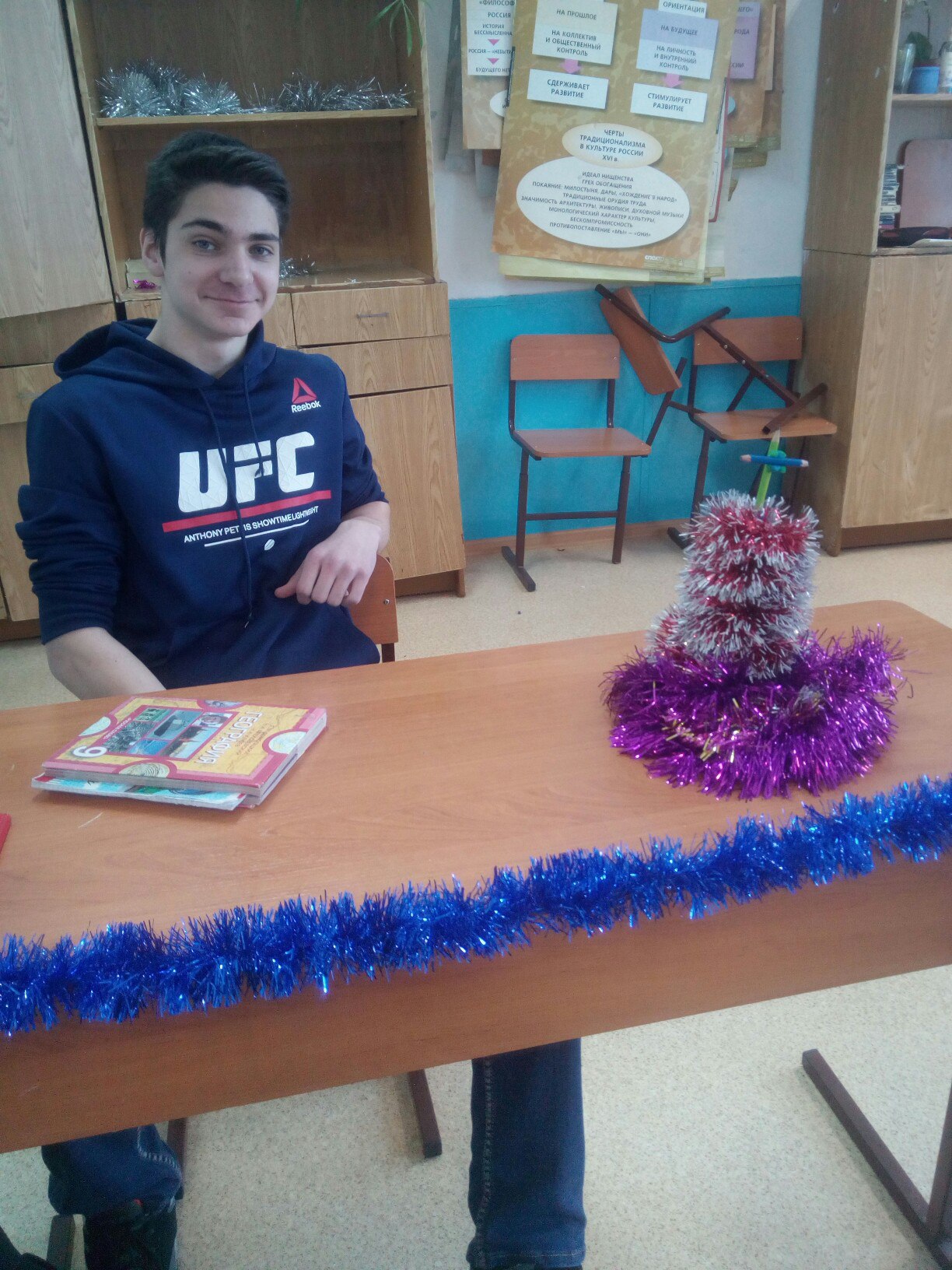 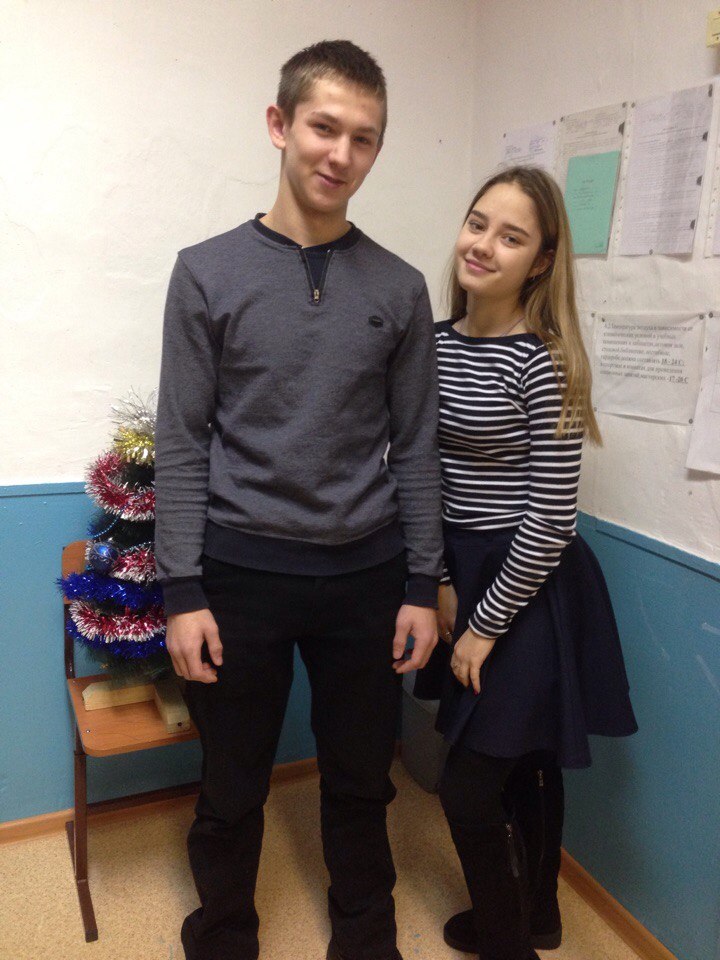 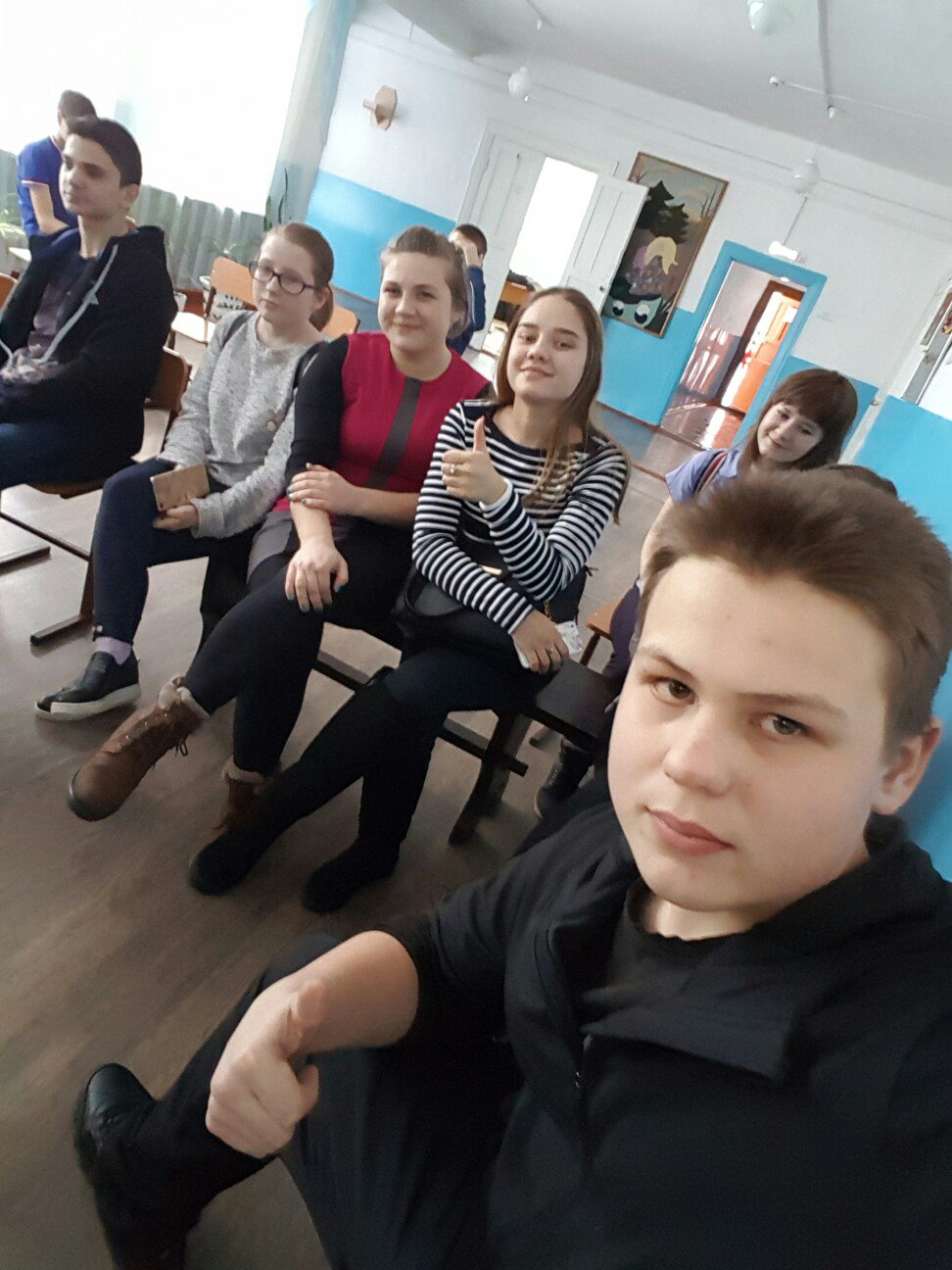 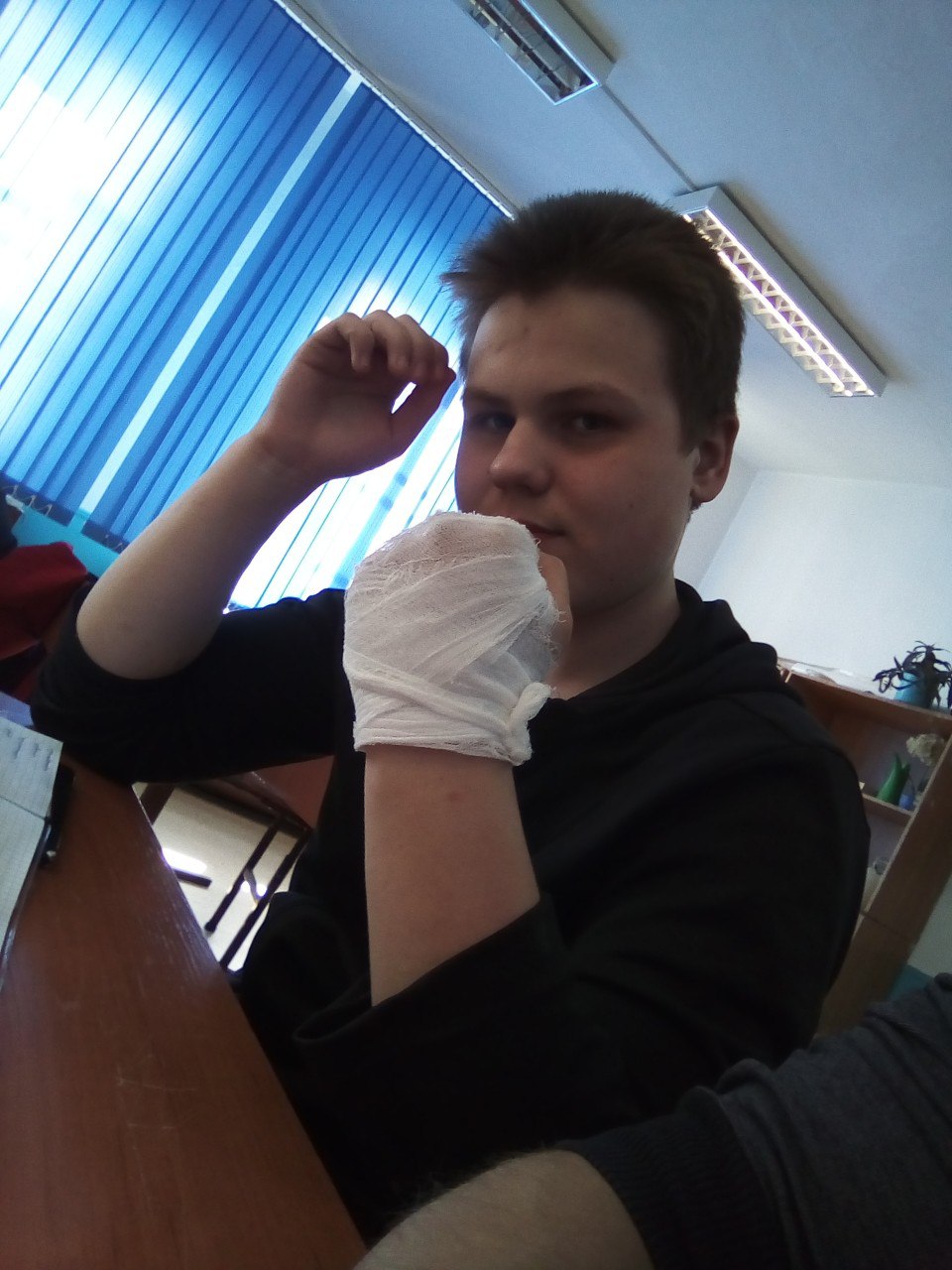 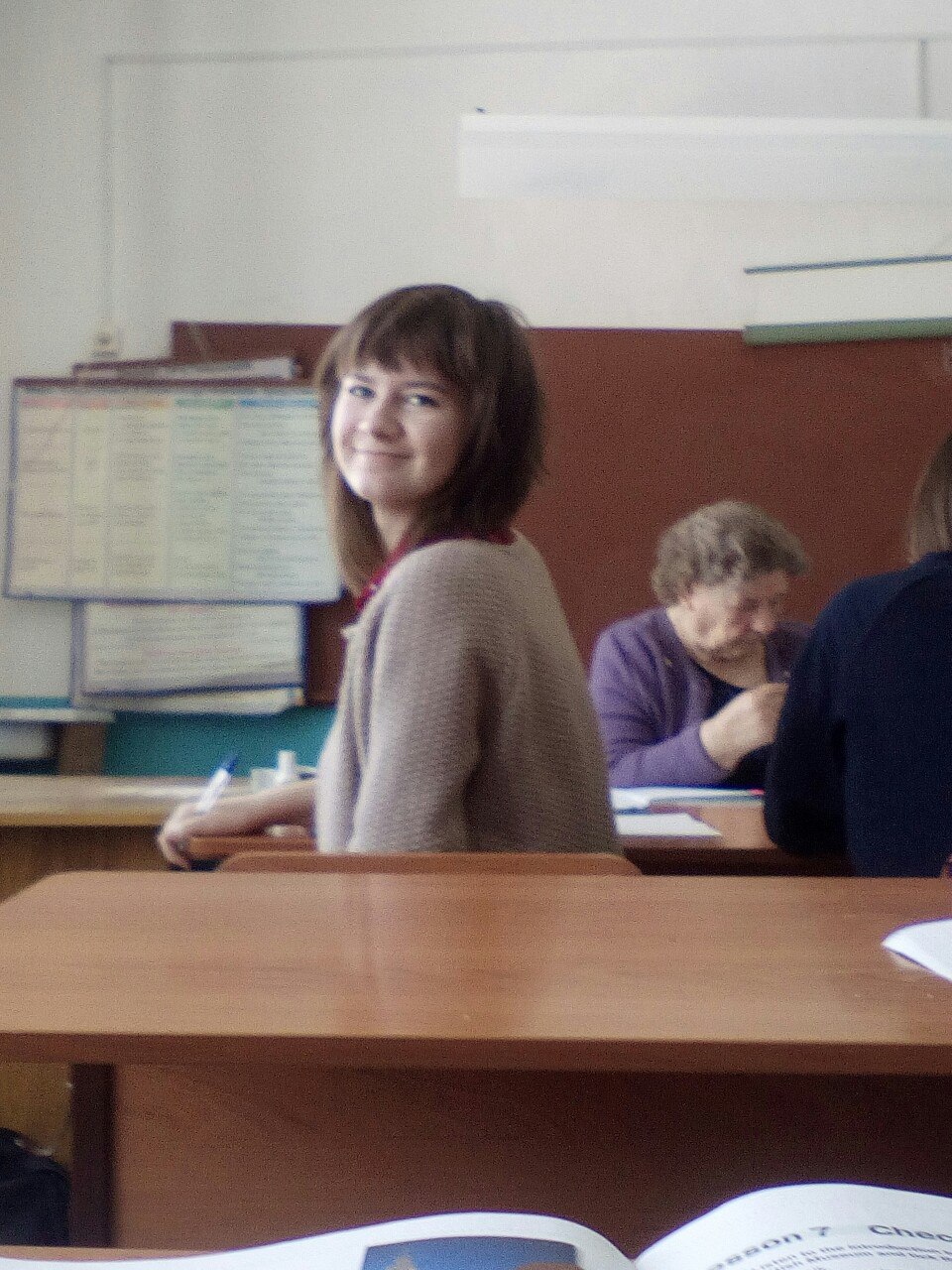 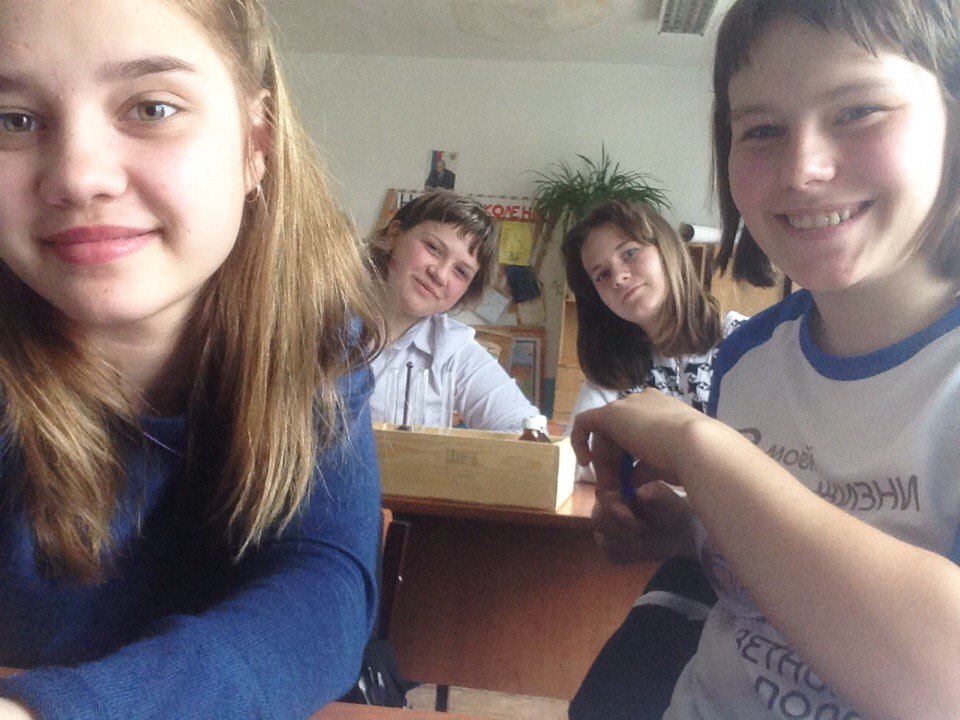 В добрый путь, школа вас любит  !